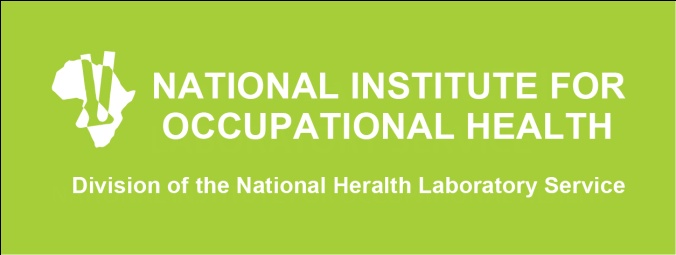 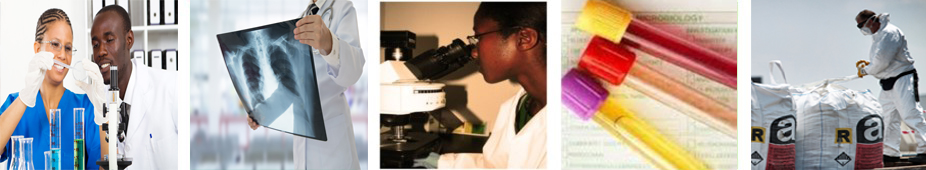 HIV knowledge, attitudes and practices in agricultural workers: A precarious and vulnerable workforce in South Africa
 

30 November 2022


N Mlangeni, S Kisting, J Ramodike, M Malotle, Y Sikweyiya, N Stuart-Thompson, N Sebe, D Du Preez, M Zungu
Introduction
Introduction
Study Rationale and Aim
AIM: To assess HIV knowledge, attitudes and sexual practices of agricultural workers, as a precarious and vulnerable workforce
Methods
Study design: 	Cross sectional 
Setting: 		Limpopo Province, South Africa
Population: 	Agricultural workers
Sampling: 		Two stage cluster sampling, 96 / 16 787 
Sample size: 	23 farms and 2500 workers 
Data collection: 	Pre-piloted adapted survey questionnaires
Data analysis: 	Descriptive statistics for demographics and outcome    				variables (knowledge, attitudes, practices).
                                     Logistic regression to determine association between    			outcome variables and independent variables
Results
Knowledge on HIV: n = 2139
Knowledge scores
Knowledge:  		14 questions
Good knowledge:  		≥ 80% 
Adequate knowledge: 	60 – 79%
Poor knowledge:		< 60%
Outcome: 			Good to adequate knowledge: 75.4%
                       			Poor knowledge: 24.6%
Mean score: 		10
Good knowledge associated with education, post matric 3.07 times more likely to have good knowledge (AOR 3.07, CI: 161 – 5.83, p < 0.001)
Attitudes to HIV/PLHIV: n = 2139
Attitude scores
Attitudes: 		7 questions 
Good attitude:  	≥ 70% 
Bad attitude: 	< 70%
Outcome: 		Good attitude to HIV/ PLHIV = 81.9%
                       	Bad attitude to HIV/PLHIV = 18.1%
Mean score: 	5.8
Living in informal settlements associated with good attitudes (AOR: 0.64, 95%CI: 0.43-0.97, p = 0.04)
Sexual practices
Sexual practices scores
Sexual practices: 		7 series questions
Good practices:		≥ 80% 
Bad practices: 		< 80%
Outcome:			Good practices: 39.1%
  				Bad practices: 60.9%
Mean score: 		4.9
No association established between sexual practices and independent variables
Discussion
HIV Knowledge and attitudes
Sexual practices
Overall good to adequate knowledge and attitudes
Adequate knowledge ascribed to awareness campaigns
Educational level associated with good knowledge, consistent with previous findings
 Good attitudes reduce stigma and discrimination, which are barriers in uptake of HIV prevention and treatment services
HIV knowledge not translating to prevention practices
High risk sexual behaviour
Multiple sexual partners and poor condom usage increase HIV transmission
More women engage in transactional sex, consistent with other studies
Transactional sex limits safer sex, power inequality between buyer and seller
Conclusion
Study findings:
Establish agricultural workers as an HIV high risk occupational groups that is important in the control of HIV epidemic
Reveal a need for non-conventional methods in promoting safer sexual practices in agricultural workers
Highlight implications of economic inequalities in vulnerable working populations
Important implications for sector specific and targeted HIV policy interventions
Recommend further studies to probe in-depth understanding on underlying factors to workers’ risky sexual behaviour
References
1. Shisana O, Rehle T, Simbayi L, Zuma K, Jooste S, Zungu N, et al. South African National HIV Prevalence, Incidence and Behaviour Survey, 2012. Cape Town: HSRC Press; 2014. 
2. Bachmann MO, Booysen FLR. Health and economic impact of HIV/AIDS on South African households: A cohort study. BMC Public Health. 2003 Apr 1;3(1):1–8. 
3. International Labour Organization. An ILO code of practice on HIV/AIDS and the world of work International Labour Office Geneva. Geneva; 2001. 
4. Nicholas PK, Mfono N, Corless IB, Davis SM, O’Brien E, Padua J, et al. HIV vulnerability in migrant populations in southern Africa: Sociological, cultural, health-related, and human-rights perspectives. Int J Africa Nurs Sci. 2016;5:1–8. 
5. Soko M, Moyo S, Rusinga O, Zvoushe A. Risk factors of HIV infection among farm workers at Rattray Arnold Research Farm in Goromonzi district, Zimbabwe: A qualitative study. African J AIDS Res. 2015 Oct 2;14(4):343–51. 
Images: Free stock images, google
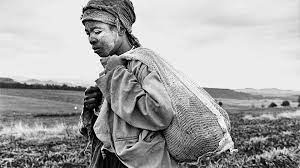 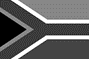 NosimiloM@nioh.ac.za